MPEG: A Video Compression Standard for Multimedia Applications
Didier Le Gall
Communications of the ACM Volume 34, Number 4Pages 46-58, 1991
Introduction
1980’s technology made possible full-motion video over networks
Television and Computer Video seen moving closer
(More recently, Sony and Microsoft are squaring off)
Needed a standard
Often, triggers needed volume production
Ala facsimile (fax)
Avoid de facto standard by industry
1988, Established the Motion Picture Experts Group (MPEG)
Worked towards MPEG-1
Primarily video but includes audio (MP3)
Dance of the
 2 elephants
The Need for Video Compression
High-Definition Television (HDTV)
1920x1080 
30 frames per second (full motion)
8 bits for each three primary colors (RGB)
Total 1.5 Gb/sec!
Cable TV: each cable channel is 6 MHz
Max data rate of 19.2 Mb/sec
Reduced to 18 Mb/sec w/audio + control …
Compression rate must be ~ 80:1!
Outline
Introduction			(done)
MPEG Goals			 
MPEG Details
Performance and Such
Summary
Compatibility Goals
1990: CD-ROM and DAT key storage devices
1-2 Mbits/sec for 1x CD-ROM
Two types of application videos:
Asymmetric (encoded once, decoded many)
Video games, Video on Demand
Symmetric (encoded once, decoded once)
Video phone, video mail …
(Q: How do you think the two types might influence design?)
Video at about 1.5 Mbits/sec
Audio at about 64-192 kbits/channel
Requirements
Random Access, Reverse, Fast Forward, Search
At any point in the stream (within ½ second)
Can reduce quality somewhat during this task, if needed
Audio/Video Synchronization
Robustness to errors
Not catastrophic if some bits are lost
Lends itself to Internet streaming
Coding/Decoding delay under 150ms
For interactive applications
Ability to Edit
Modify/Replace frames
Relevant Standards
Joint picture Experts Group (JPEG)
Compress still images only
Expert Group on Visual Telephony (H.261)
Compress sequence of images
Over ISDN (64 kbits/sec)
Low-delay
Other high-bandwidth “H” standards:
H21 (34 Mbits/sec)
H22 (45 Mbits/sec)
Outline
Introduction			(done)
MPEG Goals			(done)
MPEG Details			
Performance and Such
Summary
MPEG Compression
Compression through
Spatial
Temporal
Spatial Redundancy
Take advantage of similarity among most neighboring pixels
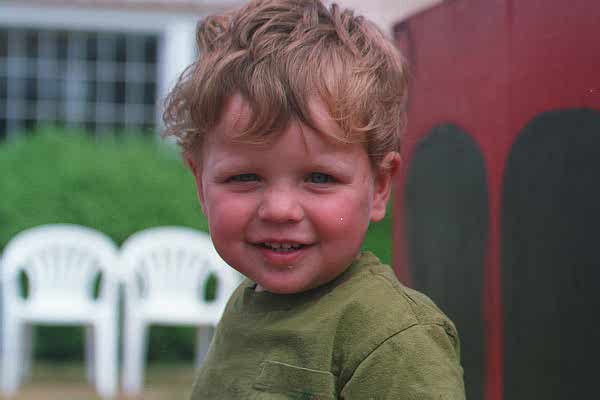 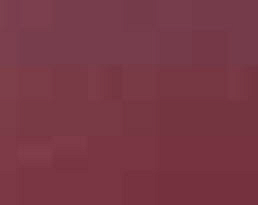 Spatial Redundancy Reduction
RGB to YUV 
Less information required for YUV (humans less sensitive to chrominance)
Macro Blocks
Take groups of pixels (16x16)
Discrete Cosine Transformation (DCT)
Based on Fourier analysis where represent signal as sum of sine's and cosine’s
Concentrates on higher-frequency values
Represent pixels in blocks with fewer numbers
Quantization
Reduce data required for coefficients
Entropy coding
Compress
Quantization
 major reduction
 controls ‘quality’
Spatial Redundancy Reduction
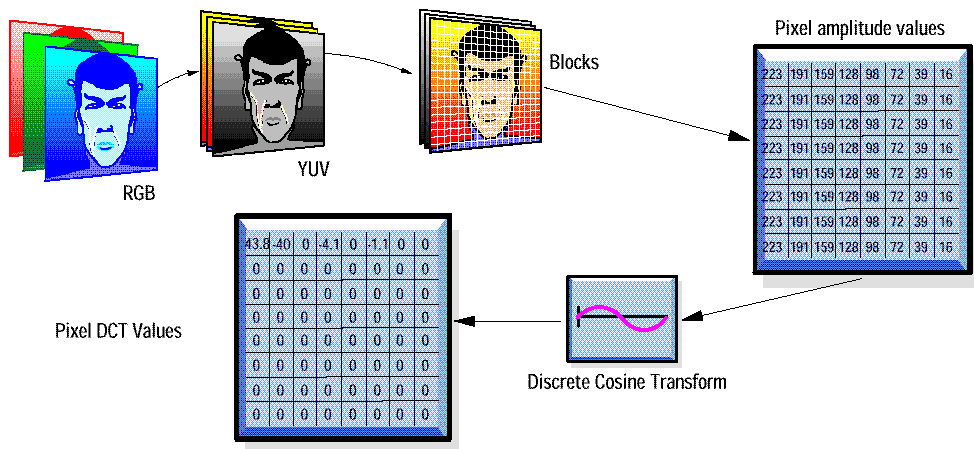 “Intra-Frame
Encoded”
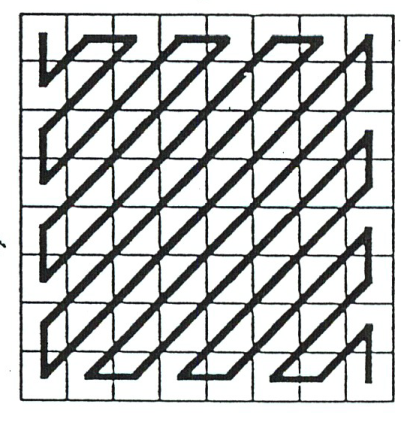 Zig-Zag Scan,
Run-length coding
Groupwork
When may spatial redundancy reduction be ineffective?  What kinds of images/movies?
Groupwork
When may spatial redundancy reduction be ineffective?
High-resolution images and displays
May appear ‘coarse’
A varied image or ‘busy’ scene
Many colors, few adjacent
Any complex scene
Loss of Resolution
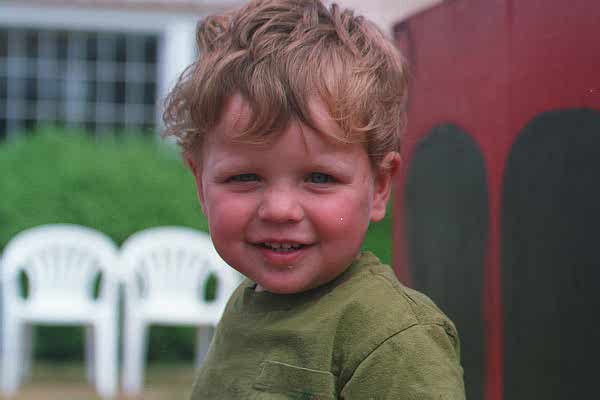 Original (63 kb)
Low (7kb)
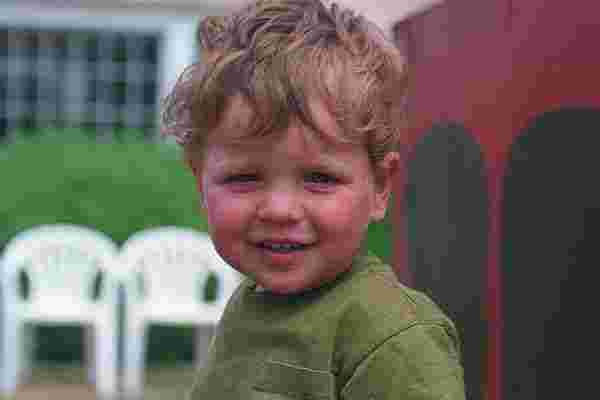 Very Low (4 kb)
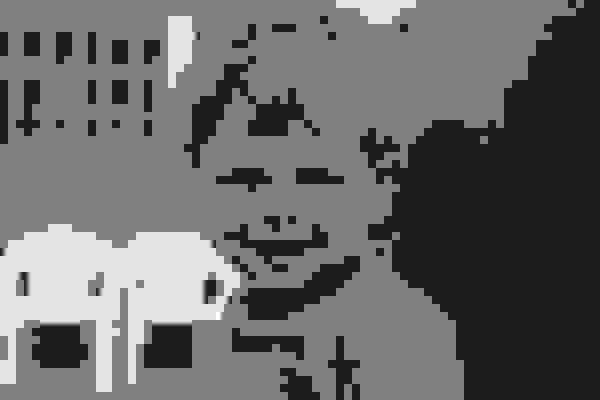 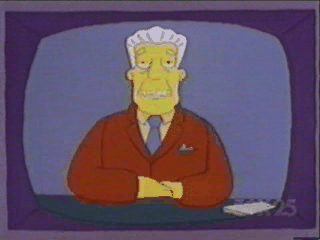 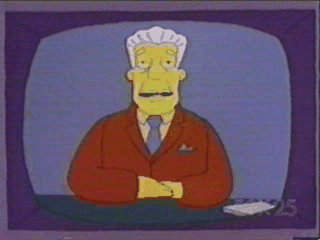 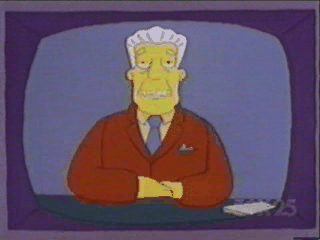 F 950
F 951
F 952
Temporal Redundancy
Take advantage of similarity between successive frames
Temporal Activity
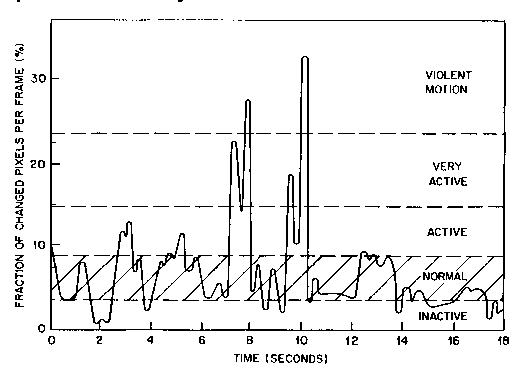 “Talking Head”
Temporal Redundancy Reduction
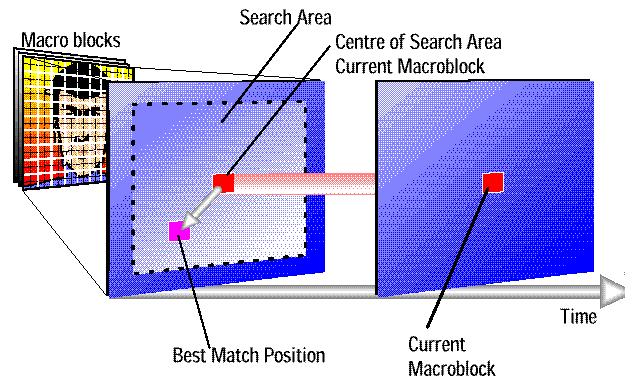 Temporal Redundancy Reduction
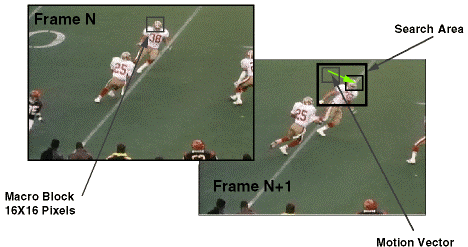 Temporal Redundancy Reduction
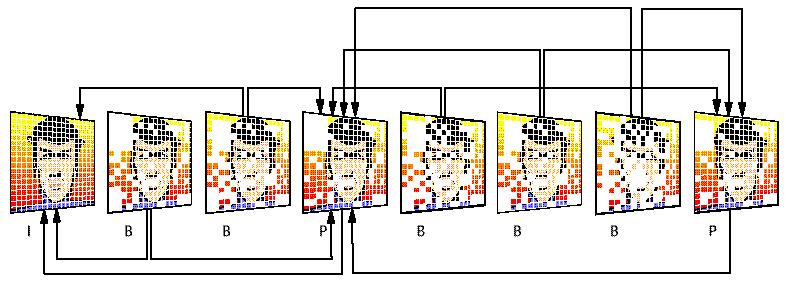 I frames are independently encoded
P frames are based on previous I, P frames
Can send motion vector plus changes
B frames are based on previous and following I and P frames
In case something is uncovered
Group of Pictures (GOP)
Starts with an I-frame
Ends with frame right before next I-frame
“Open” ends in B-frame, “Closed” in P-frame
(What is the difference?)
MPEG Encoding a parameter, but ‘typical’:
I B B P B B P B B 
I B B P B B P B B P B B 
Why not have all P and B frames after initial I?
Groupwork
When may temporal redundancy reduction be ineffective?
Groupwork
When may temporal redundancy reduction be ineffective?
Many scene changes
High motion
Non-Temporal Redundancy
Many scene changes vs. Few scene changes
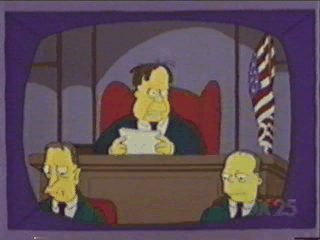 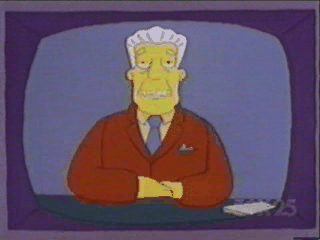 “Standard” Movies
Akiyo
Coast guard
Hall
Non-Temporal Redundancy
Sometimes high motion
“Standard” Movies
Foreman
Possible MPEG Parameters
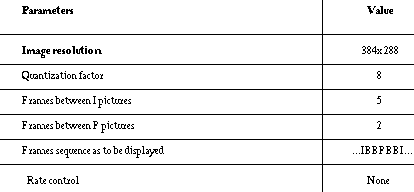 Possible Compression Performance (YMMV)
Type Size Compression
---------------------
 I    18 KB    7:1
 P     6 KB   20:1
 B   2.5 KB   50:1
Avg  4.8 KB   27:1
---------------------
Note, results are variable bit Rate (VBR), even if frame rate is constant
MPEG Today (1 of 2)
MPEG video compression widely used
Digital television set-top boxes
HDTV decoders
DVD players
Video conferencing
Internet video
... 
Principles are basis for other compression algorithms
e.g., H.264
MPEG Today (2 of 2)
MPEG-2
Super-set of MPEG-1
Rates up to 10 Mbps (720x486)
Can do HDTV (no MPEG-3)
MPEG-4
Around Objects, not Frames
Lower bandwidth (and can be higher – bigger range)
Has some built-in repair (header redundancy)
MPEG-7
Allows content-description (ease of searching)
MP3
For audio
MPEG Layer-3